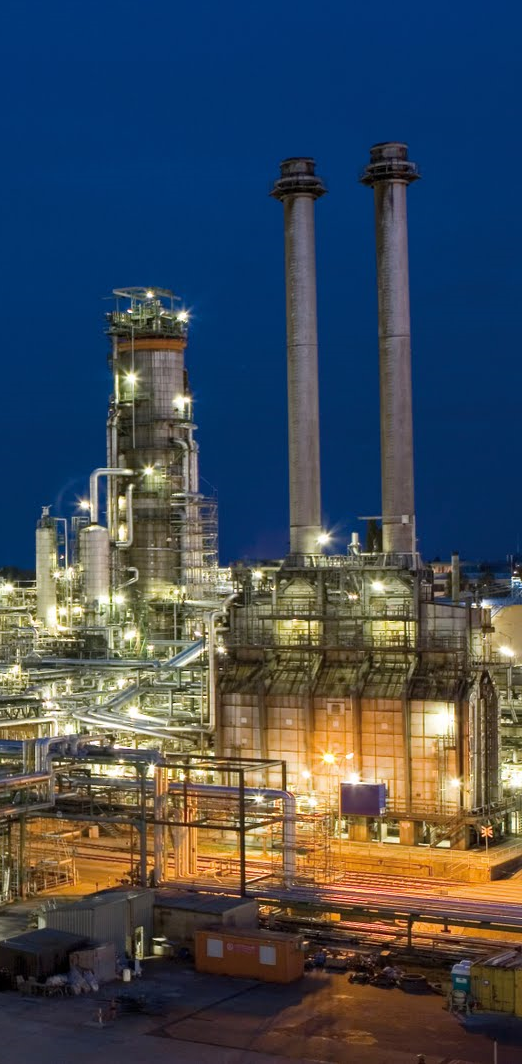 Оптимизация качества нефтепродуктов после добычи
Евгений Деркач
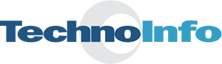 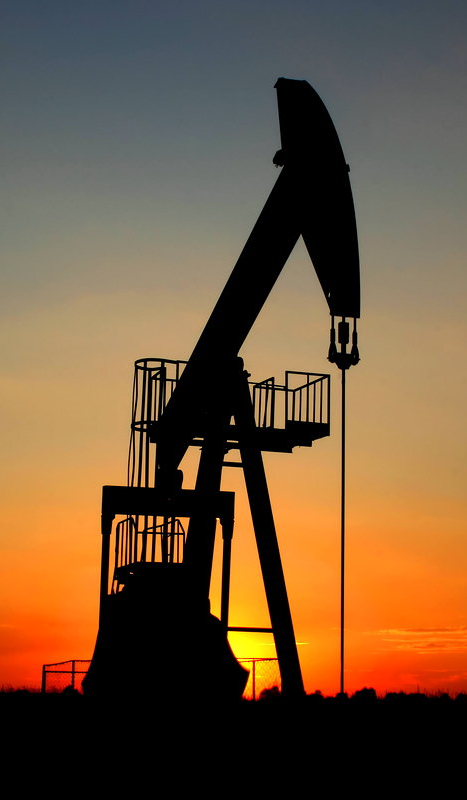 Нефть, от А до Я:
Разведка
Добыча
Транспортировка
Рафинирование
Анализ
Смешение
Продажа
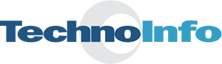 Эффективность
РАСХОДЫ И ДОХОДЫ
Непосредственное выполнение задач
Производство
Сбережение сырья
Экономия
Правовые требования
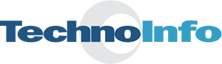 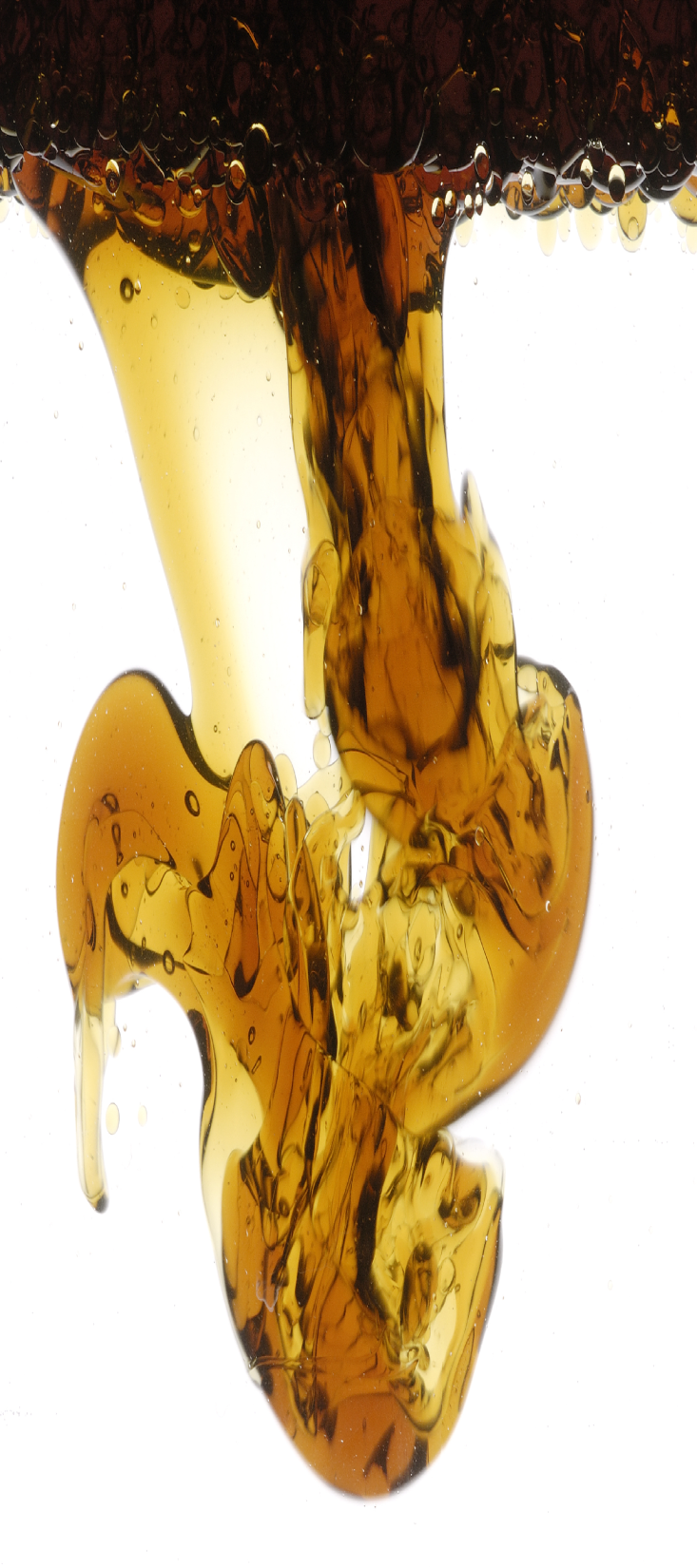 Качество
Цетановое число
Ароматика
Свойства текучести
Октановое число
Плотность API
Бензоль
Концентрация Br, Pb и S
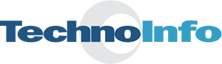 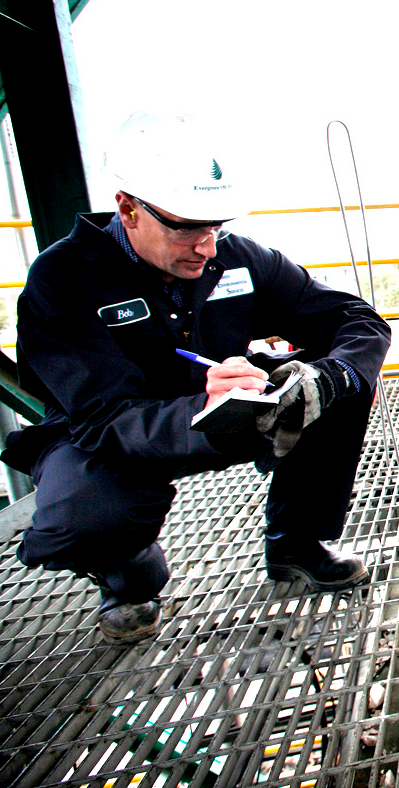 Сегодня, двигатели
ASTM 2699-84 и ASTM 2700-84
Зависимость от оператора
Частая калибровка оборудования
20+минут на образец
$ 100,000+
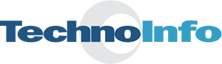 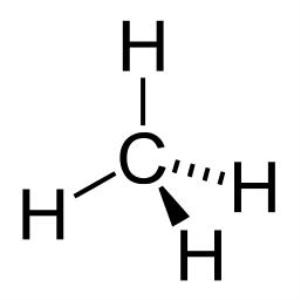 Нефтепродукты
Химические композиции
Химические группы
Углеводородные соединения
ПОГЛОЩЕНИЯ В ИК-СПЕКТРЕ
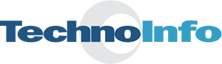 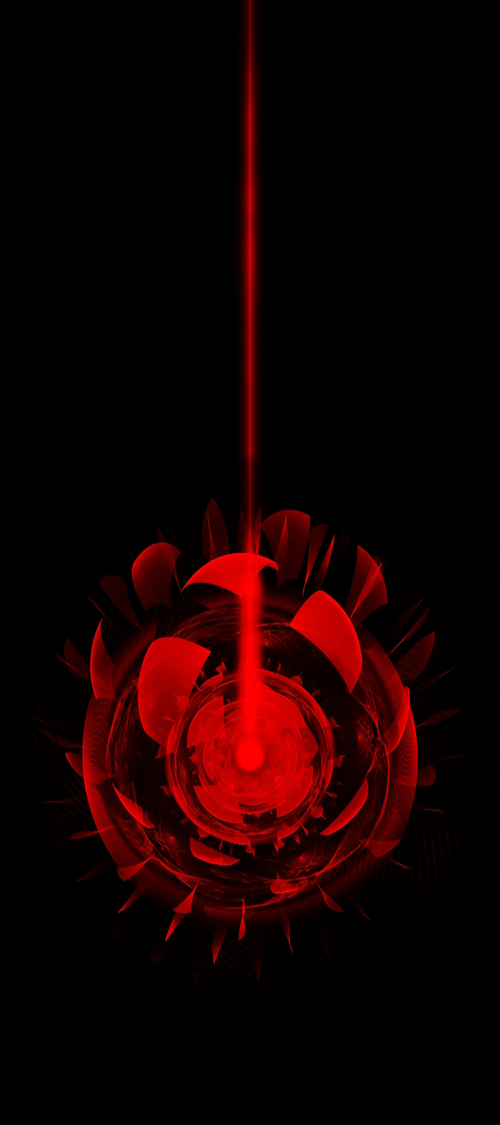 Завтра, ИК-Фурье интерферометры
Большой спектральный диапазон
Высокая точность длины волны – условие калибровки
Высокая пропускная способность энергии
Высокая скорость сканирования

ЛЕГЧЕ, БЫСТРЕЕ, ДЕШЕВЛЕ
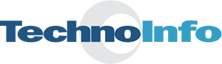 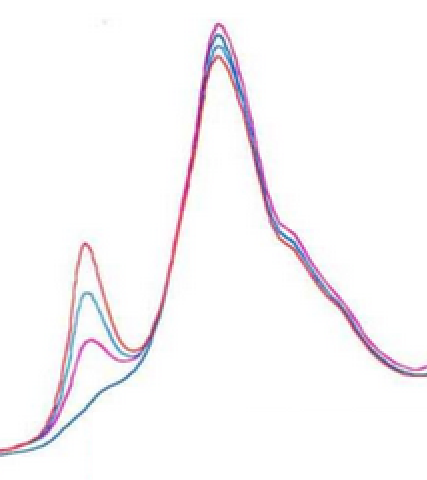 Области ИК-спектра
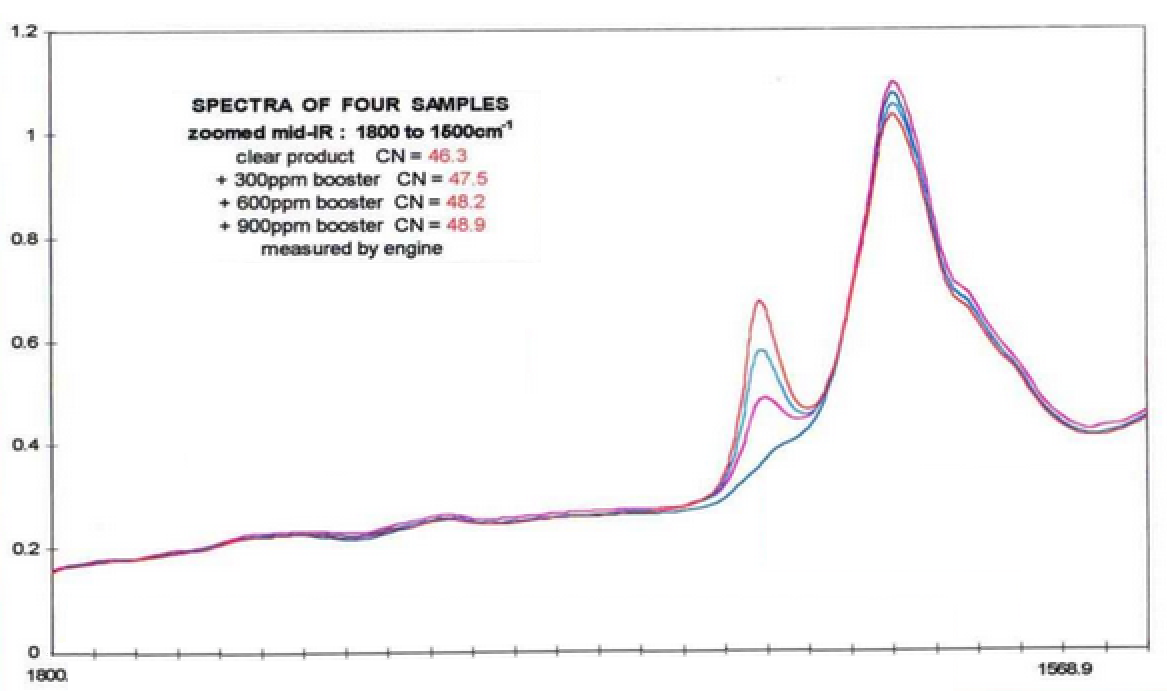 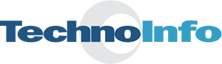 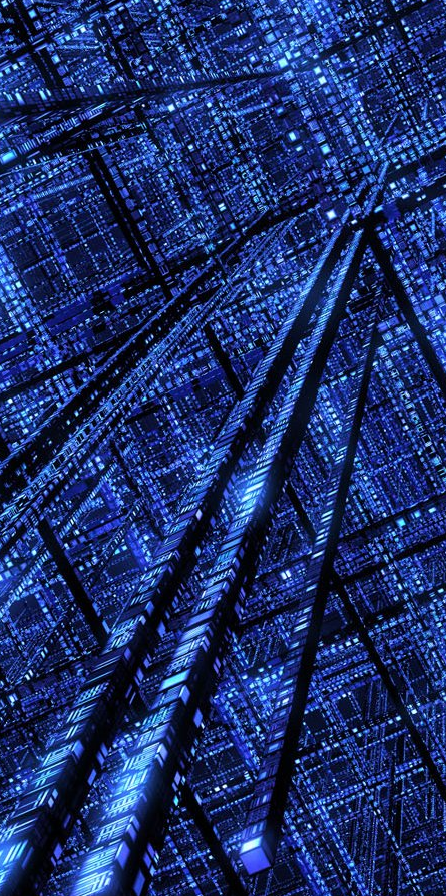 Цифровые анализаторы
Быстроразвивающаяся технология                                                                       
Гарантированная эффективность
Финансовые сбережения
Быстрые решения                                                                            
Безопасность
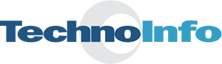 Процесс
Спектры
Подготовка
Образец
РЕЗУЛЬТАТЫ
Модель
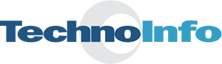 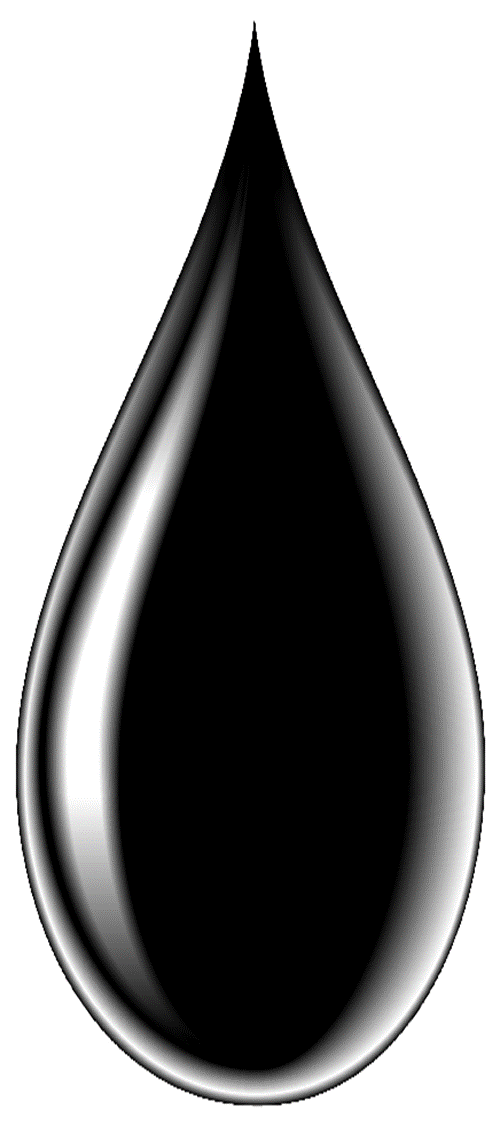 Газойли и дизельные топлива
ДИАПАЗОН		ТОЧНОСТЬ

ЦИТАНОВОЕ ЧИСЛО		  44.8 - 53.3		   1.16 CN
ЦИТАНОВЫЙ ИНДЕКС	  49.0 – 53.3		       0.2
ВЯЗКОСТЬ			  1.05 – 4.3		       0.4                        
ПЛОТНОСТЬ	 	             790.2 – 877.8		         4
ВСПЫШКА			    56 – 68 ᵒС 		       1.3 ᵒС  ДИСТИЛЛЯЦИЯ	 	60 %... 95 %		     2… 3 %
АРОМАТИКА			 6 % - 49 %
ПОЛИАРОМАТИКА	           3.0 % - 7.2 %		       0.3 %
СВОЙСТВА ТЕКУЧЕСТИ      УЛУЧШИТЕЛЬ
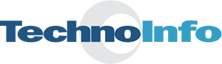 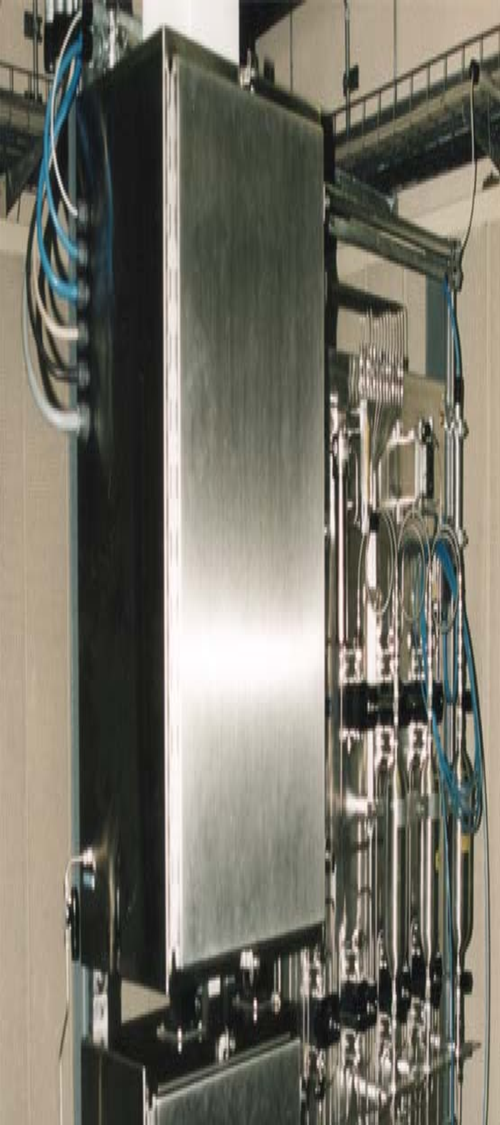 Наши системы
Установка для подготовки и контроля
Проточная ячейка и контроль потока
Интерферометры
Компьютер для контроля системы
Программное обеспечение
Модели
Установка
Обучение
Постоянная поддержка
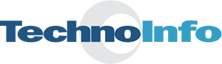 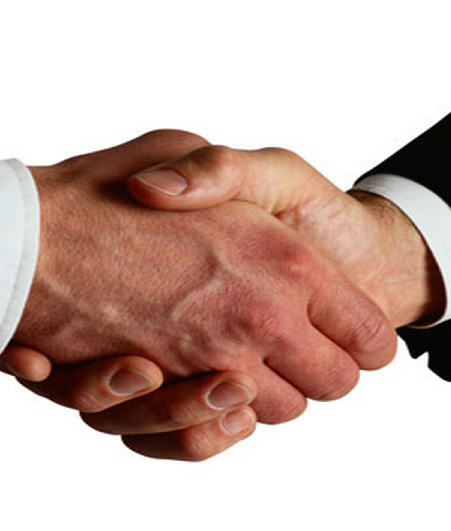 Наш партнер
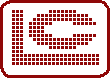 LABORCHEMIE GMBH
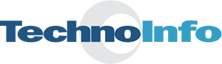 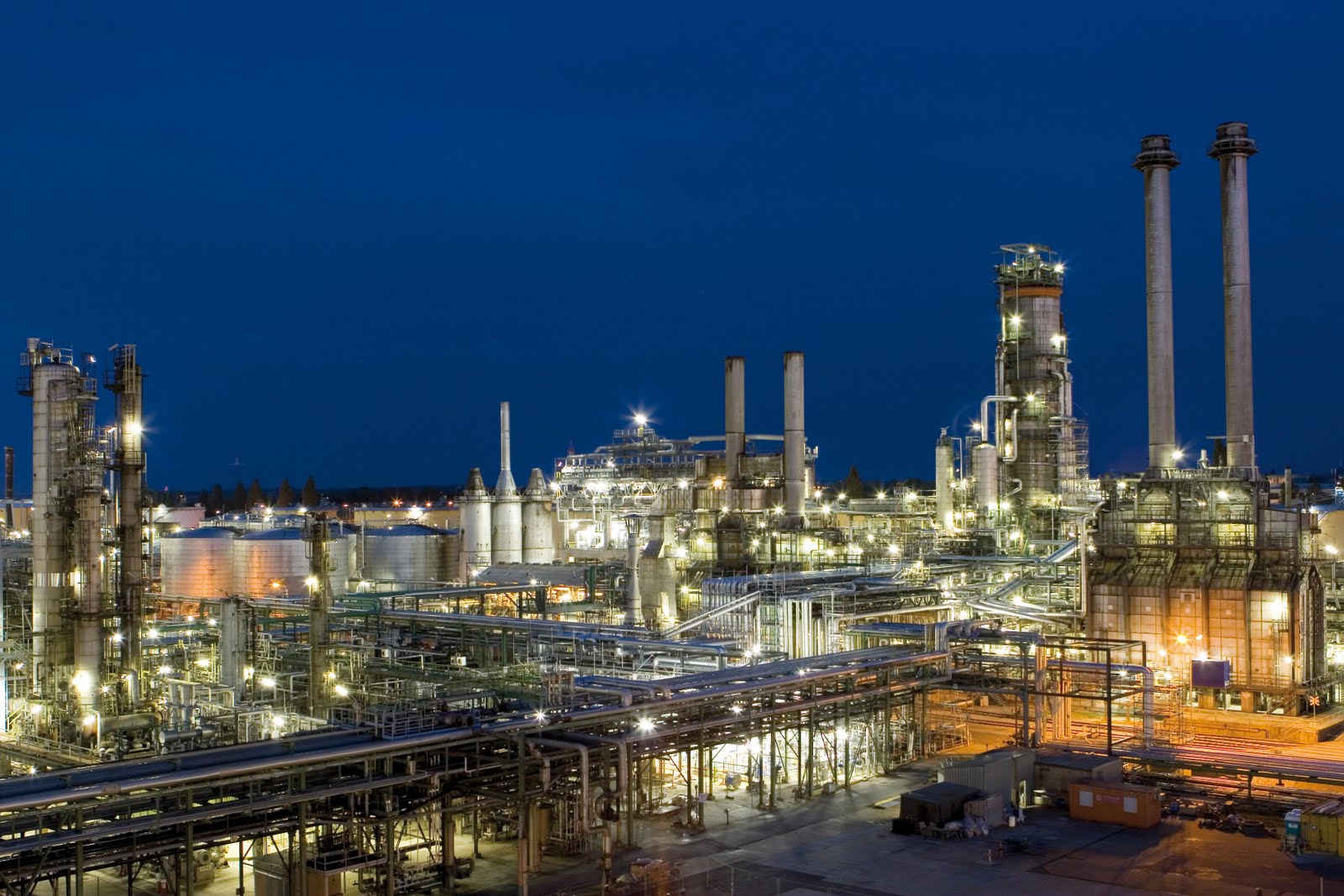 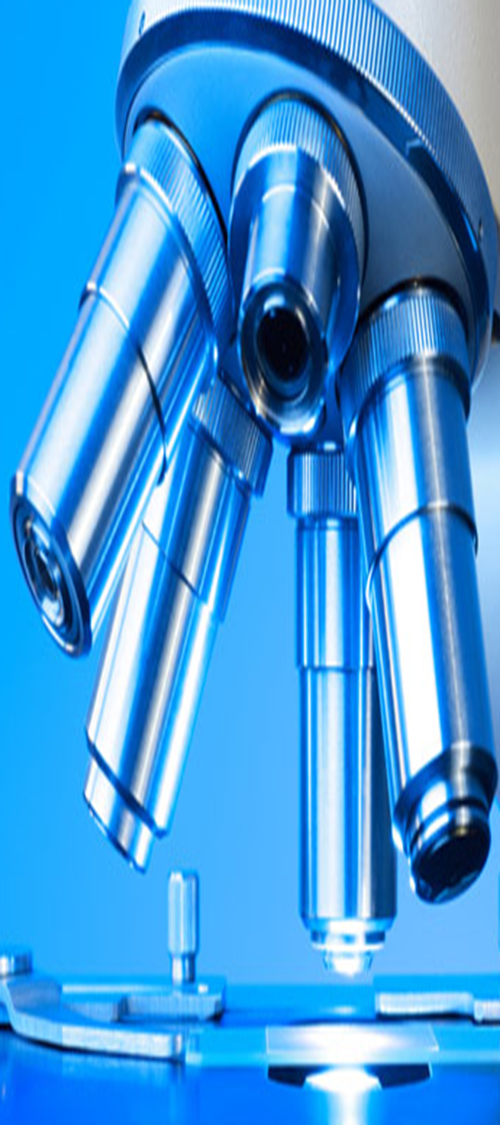 Предварительный анализ
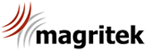 и
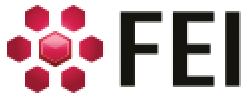 Разведка месторождений
Сопровождение бурения
Прогнозирование нефтеотдачи
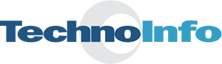 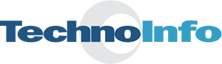 ЕВГЕНИЙ ДЕРКАЧ
EDERKATCH@TECHNOINFO.RU
+7 (400) 855-09-76

121248 МОСКВА
КУТУЗОВСКИЙ ПР-КТ, Д. 9
КОРП. 2А, ОФИС 77